Práce s heterogenní skupinou
Heterogenní skupina x homogenní skupina
Členové mají nějakou společnou charakteristiku

 Soudržnost, méně konfliktů

 Stejnorodá skupina – žáci s přibližně stejnou úrovní schopností,  přibližně stejný učební styl apod.
Členové se nějakým způsobem odlišují (věk, pohlaví, životní zkušenost, zážitek, sociální vrstva, rasa, víra, apod.)

 Větší stimulace jedinců, kooperace

 Variabilita interakcí
Dítě ve skupině
Respektování individuálních potřeb
Každý má možnost uspět a prosadit se
Využívat pomůcky
Modifikovat vyučovací metody a formy práce 
prevence únavy - střídání činností, změna pracovního místa, multisenzoriální přístup…
Kontrola porozumění, strukturalizace,  motivovat…
Přizpůsobit aktivity stylům učení
Práce s heterogenní skupinou
Styly učení
Styly učení
Vizuální 
psané a viděné informace
kreslení obrázků, ilustrace, mapy, diagramy, kognitivní mapy
podtrhávání a zvýrazňování textu, časové a dějové osy, vizuální prezentace atd.).
Auditivní
opakování nahlas, diktování poznatků
melodie, rytmus, říkadla, hudba, písničky, diskuze 
žáci jsou úspěšní hlavně při učení se cizím jazykům a mívají také hudební nadání
audionahrávky
Verbální
slovo slyšené – viděné – psané
hra se slovy, abstraktní myšlení
příběhy, slovní hříčky, mnemotechnické pomůcky
Styly učení
Tělesný – pohybový
důraz na kódy „řeči těla“, nonverbální komunikaci, 
pokusy, experimenty, tvorba pomůcek a modelů, 
spojení učení se s pohybem a chůzí, časté změny polohy těla, 
vřazení častých a krátkých přestávky do učení
Logický – vzorce, čísla, fakta, systémy, struktury
Sociální – interpersonální – skupinové projekty, učení ve skupině
Sociální – intrapersonální – samostatná práce, sebereflexe, samostatné úkoly
Jak se učíte? Co vám vyhovuje?
Aktivita „OSA“
http://katalogpo.upol.cz/metodika-identifikace-socialniho-znevyhodneni/3-vybrane-oblasti-pedagogicke-diagnostiky/3-4-diagnostika-stylu-uceni-zaku/
Jak pomoci žákům při poznávání toho, jak se učí?
https://www.scio.cz/download/skoly/Zdarma_materialy/Napadnik_pro_vyuku_dle_ucebnich_stylu.pdf

http://www.gjp1.cz/stahuj/oppa/nov_poznej_svuj_styl_uceni.pdf
Individualizace, diferenciace
Nad čím je třeba přemýšlet?
Přizpůsobit se aktuálnímu stavu žáka
Způsoby předání informací
Způsoby zapojení se žáka – písemně, ústně, využívání notebooku…
Časová dotace
Způsob zadávání úkolu, ověřování porozumění
Náročnost aktivity
Úroveň podpory (asistent)
Rozsah (počet aktivit a úkolů)
Cíle – různé cíle u stejné aktivity
Úplná náhrada úkolu, využití jiných materiálů apod.
Pomůcky
https://www.youtube.com/watch?v=4cscJcRKYxA
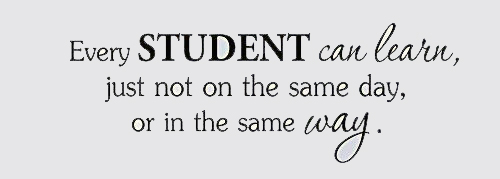 DĚKUJI ZA POZORNOST 
Zdroje
HERMOCHOVÁ, S. Skupinová dynamika ve školní třídě. Kladno : AISIS, 2005.
KOŽNAR, J. Skupinová dynamika (teorie a výzkum). Praha: Univerzita Karlova, 1992. 219 s. ISBN 80-7066-632-3
MAREŠ, J. Pedagogická psychologie. Praha: Portál, 2013.
MAŠÁT, V. Vybrané postupy sociální práce se skupinou. Středokluky: Zdeněk Susa, 2012.
MICHALÍK, J. a kol. Katalog podpůrných opatření: pro žáky s potřebou podpory ve vzdělávání z důvodu zdravotního nebo sociálního znevýhodnění. Olomouc: Univerzita Palackého v Olomouci, 2015.
Skupinová práce. Minimetodika VÚP [online]. [2018-09-09]. Dostupné z: https://www.inkluzivniskola.cz/sites/default/files/uploaded/skupinova_prace_-_minimetodika_vup.pdf